UNIDAD GESTIÓN DE INFORMACIÓN RHS
Olmué, Diciembre 2012
Unidad de Gestión de Información de Recursos Humanos
OBJETIVOS
2
GESTIÓN DE INFORMACIÓN DE RECURSOS HUMANOS
UNIDAD DE GESTIÓN DE INFORMACIÓN DE RHS
Nº de profesionales, Caracterización básica como edad, sexo, nacionalidad, ubicación geográfica, tipo y entidad de formación.
Para el personal del SNSS: caracterización de condiciones laborales, tipo de contrato, nivel de remuneración, institución de desempeño, jornadas contratadas, trayectoria laboral.
Construcción de series históricas
3
INFORMACIÓN PARA TOMA DE DECISIONES
DOTACIÓN
Controlar la Dotación asignada en distintos Niveles 
Utilización eficiente de los recursos. Reasignación de cargos (Distribución de dotación vs presupuesto)
Sobredotación, aumento en el gasto y atraso en el pago de proveedores
 Propuesta de expansión presupuestaria.
Control ausentismo y desvinculación.
Determinación oferta de especialistas y profesionales de la salud, análisis brecha de especialistas
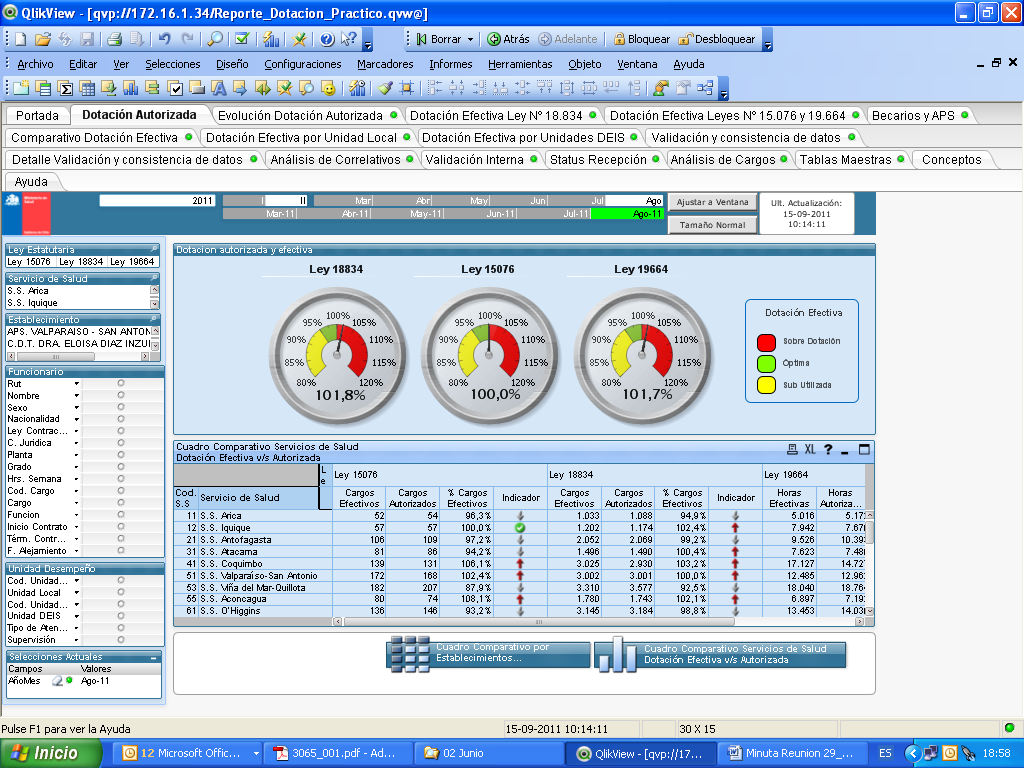 GASTO
AUSENTISMO
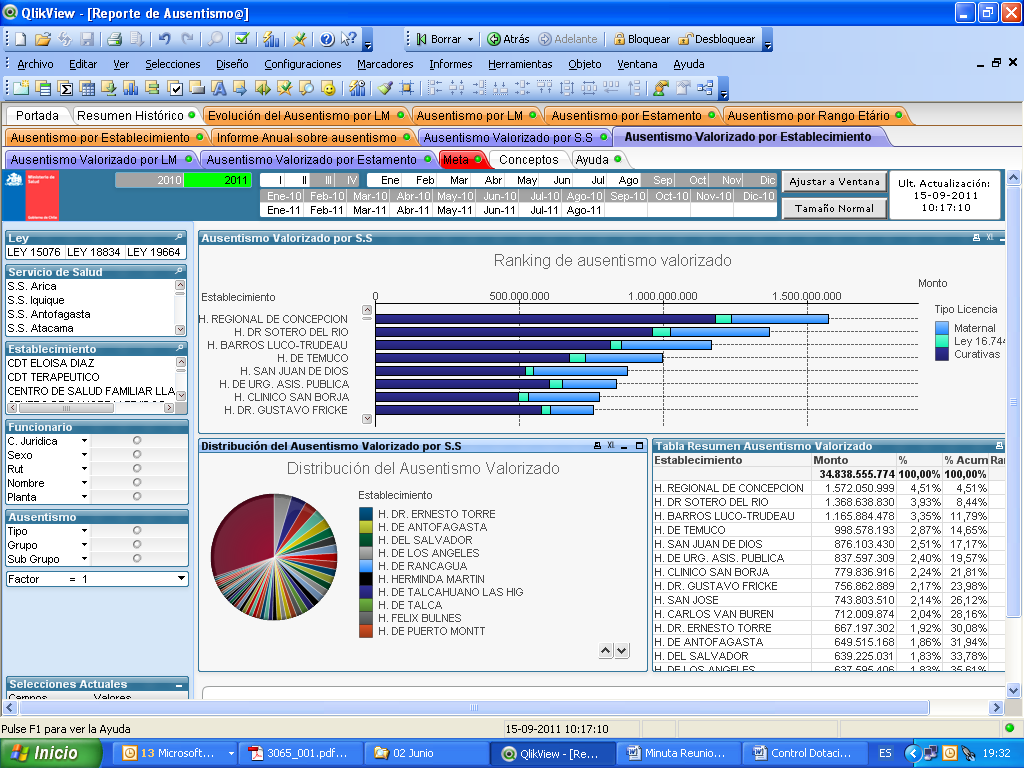 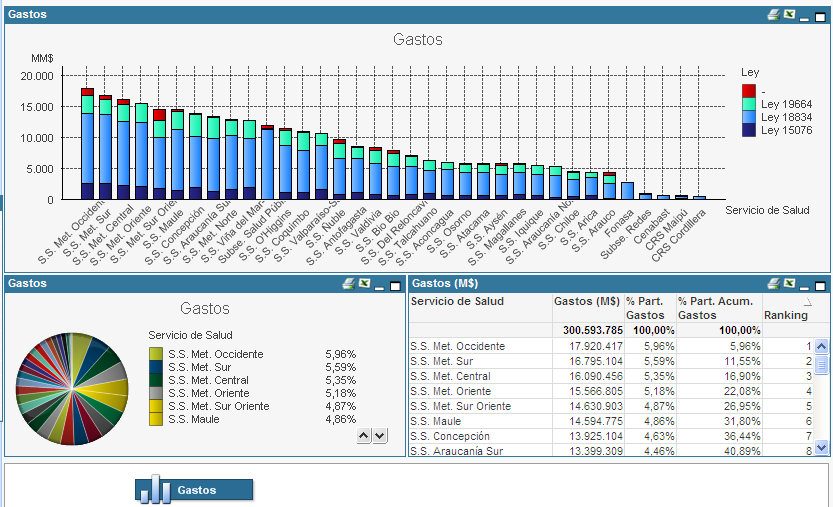 4
EQUIPO DE TRABAJO
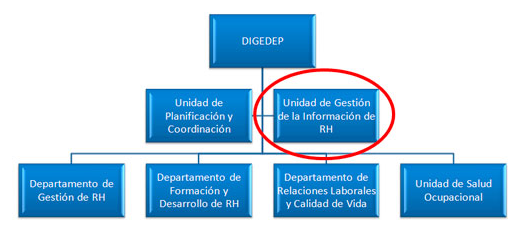 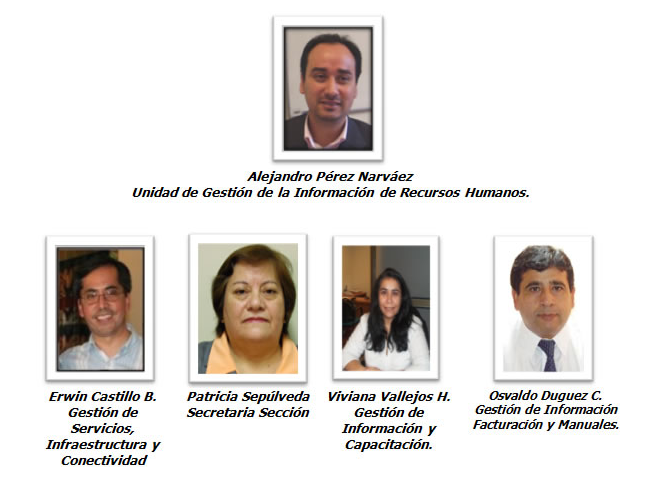 5
EQUIPO DE TRABAJOAlejandro Pérez
GESTIÓN DE REQUERIMIENTOS: Servicios de Salud (Ciclo de Vida Laboral, Remuneraciones, Salud Ocupacional, Capacitación y Bienestar) CRS-Maipú y CRS-Cordillera y CENABAST
GESTION DEL DESARROLLO: Utilizar eficientemente los recursos de Desarrollo
APOYO TÉCNICO: Proceso DIPRES Y Gobierno Transparente como  contraparte Técnica ante Transparencia Activa-MINSAL en publicación de información de RRHH
Fortalecimiento a la Red Coordinadores SIRH
GESTIÓN DE INFORMACIÓN : Informes de Dotación, Gasto, Ausentismo, caracterización del personal, etc.
Equipo Técnico Licitación SIRH
6
EQUIPO DE TRABAJOErwin Castillo
Implementación de Indicadores y Reportes de Gestión para BI de RRHH
GESTIÓN DE REQUERIMIENTOS: Subsecretaria y FONASA
Apoyo Proceso de Licitación Nuevo SIRH
GESTIÓN DE MESA DE AYUDA
GESTIÓN DE INFORMACIÓN : Informes de Dotación, Gasto, Ausentismo, caracterización del personal, etc.
Fortalecimiento a la Red Coordinadores SIRH
7
EQUIPO DE TRABAJOViviana Vallejos
Contraparte Técnica ante los Servicios de Salud para la emisión informes trimestrales de dotación
Administración eficiente de los Recursos de Capacitación del Proyecto
Gestión requerimiento Procesos Regulares de la ley 19664
Postulación en Línea Profesionales Funcionarios EDF
Fortalecimiento a la Red Coordinadores SIRH
8
EQUIPO DE TRABAJOOsvaldo Duguez
Certificar y Verificar actualización de manuales e incorporación de Guías de Cambio
Gestionar el Convenio con BancoEstado
Referentes para la Estandarización de Códigos en SIRH
Recopilación información y construcción de base histórica de dotación
Fortalecimiento a la Red Coordinadores SIRH
Gestión Financiera del proyecto SIRH y Bancoestado
9
EQUIPO DE TRABAJOPatricia Sepúlveda
Envío facturas y detalles a los organismos
Manejo de los contactos
Seguimiento y control Documentación
Logiíta Reuniones internas y nacionales
10
PROGRAMA DE TRABAJO 2012
11
DESAFIOS 2012
12
Gracias
13